Figure 1. Average FA maps of the controls (n = 17) and ADHD (n = 12) subjects, as well as the combination (all 29 ...
Cereb Cortex, Volume 18, Issue 5, May 2008, Pages 1210–1220, https://doi.org/10.1093/cercor/bhm156
The content of this slide may be subject to copyright: please see the slide notes for details.
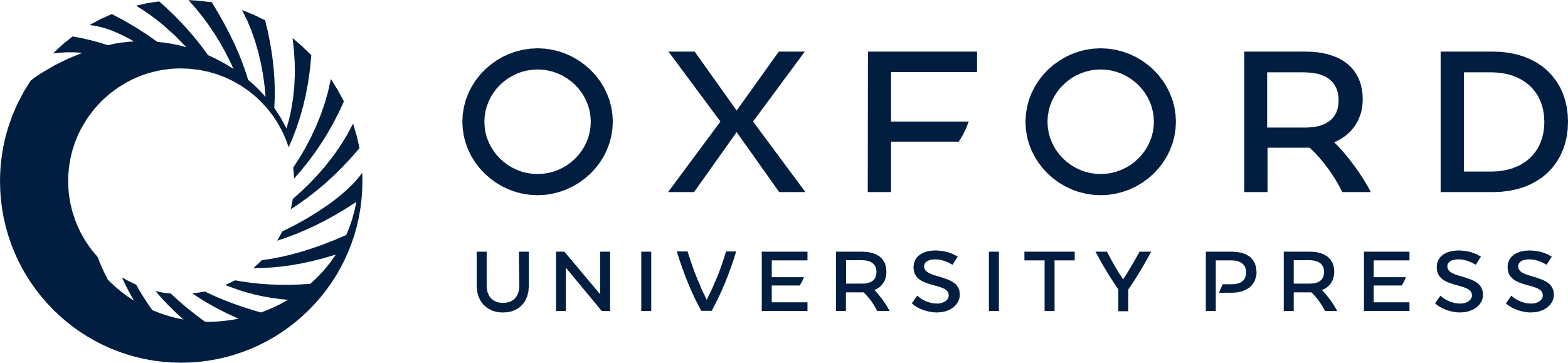 [Speaker Notes: Figure 1. Average FA maps of the controls (n = 17) and ADHD (n = 12) subjects, as well as the combination (all 29 subjects). FA is an index of the restrictive microenvironment for water molecules within the WM. It ranges from 0 to 1 with lower values in regions with minimally organized restriction in a single orientation (as in regions with crossing fibers) and higher values in regions with maximally organized restriction in a single orientation (as in the internal capsule). Group differences in FA values of similar anatomical ROIs would reflect differences in the WM microenvironment.


Unless provided in the caption above, the following copyright applies to the content of this slide: © The Author 2007. Published by Oxford University Press. All rights reserved. For permissions, please e-mail: journals.permissions@oxfordjournals.org]